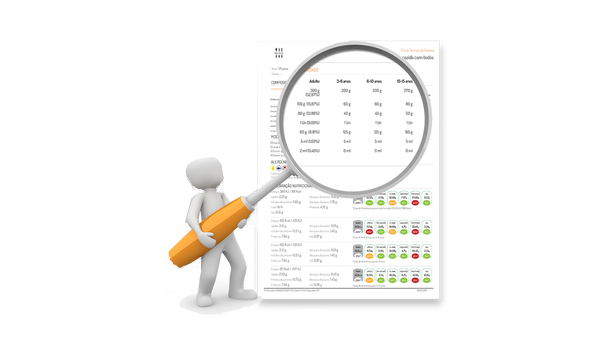 OBJETIVOS
ELABORAÇÃO DE OBJETIVOS
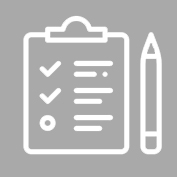 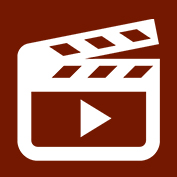 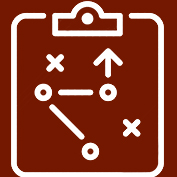 CONDIÇÕES DE REALIZAÇÃO
DESCRIÇÃO DA AÇÃO
CRITÉRIOS DE ÊXITO
Organização e descrição do que se pretende.
Objetivos - Comportamentos desejados
Onde, quando e quem.
Espaço
Tempo 
Número
Táticos, técnicos, físico e psicológicos
Cognitivos
Formativos
Funções 
Regras
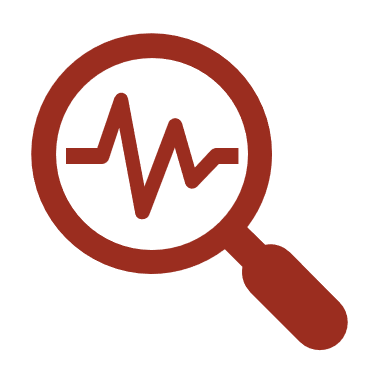 EXERCÍCIO DE TREINO
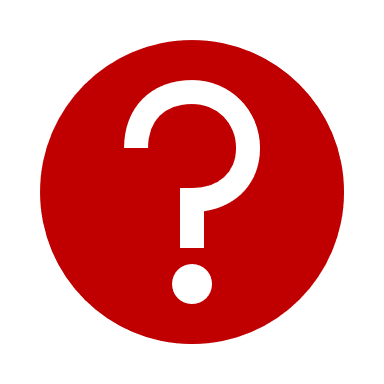 especificidades
Nível de desempenho
TEMPO
OBJETIVOS
ORGANIZAÇÃO
INTRODUTÓRIA
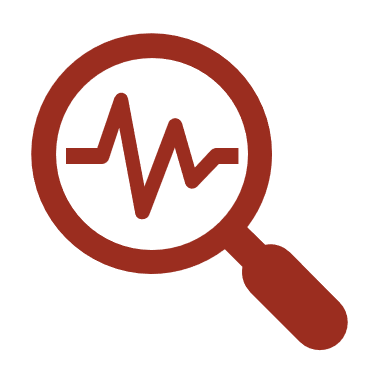 EXERCÍCIO DE TREINO
ORGANIZAÇÃO TIPO
FUNDAMENTAL
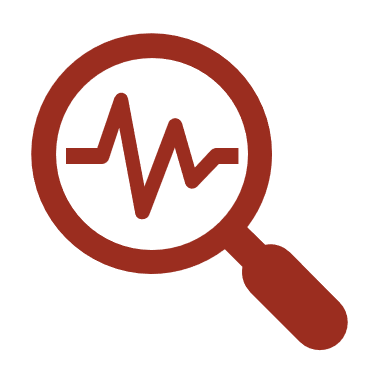 EXERCÍCIO DE TREINO
ALGUMAS PARTICULARIDADES
BOLA
ALVO / BALIZAS
OPOSIÇÃO
ESPAÇO/REFERÊNCIAS = COMPETIÇÃO
REGRAS = COMPETIÇÃO
CONDICIONANTES orientadas para objetivos
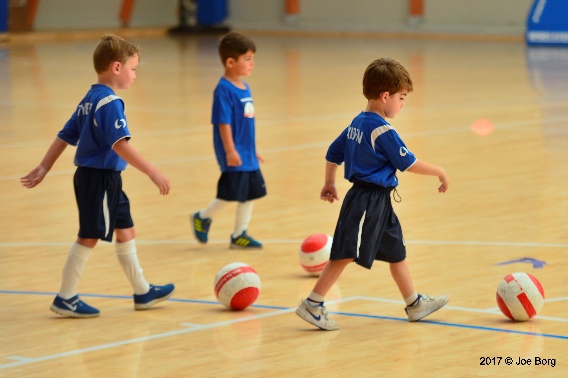 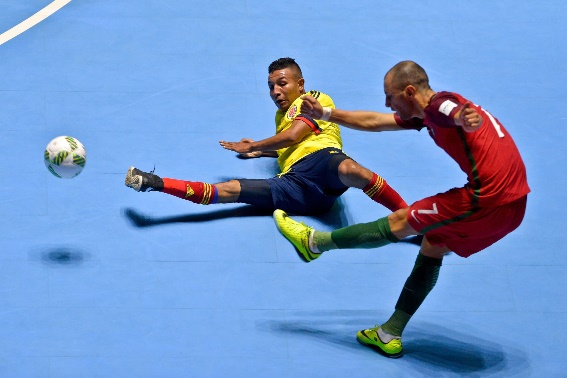 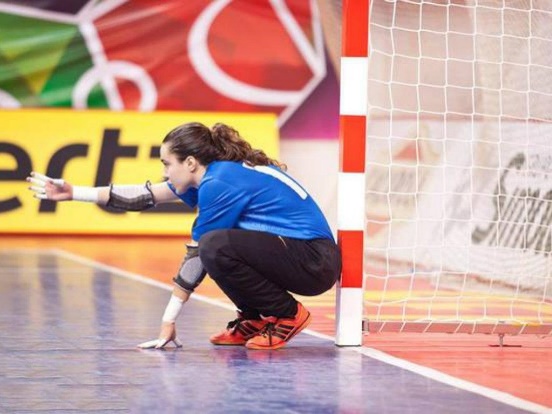 SESSION …
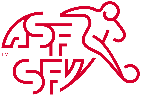 REDUCED FIELD GAME
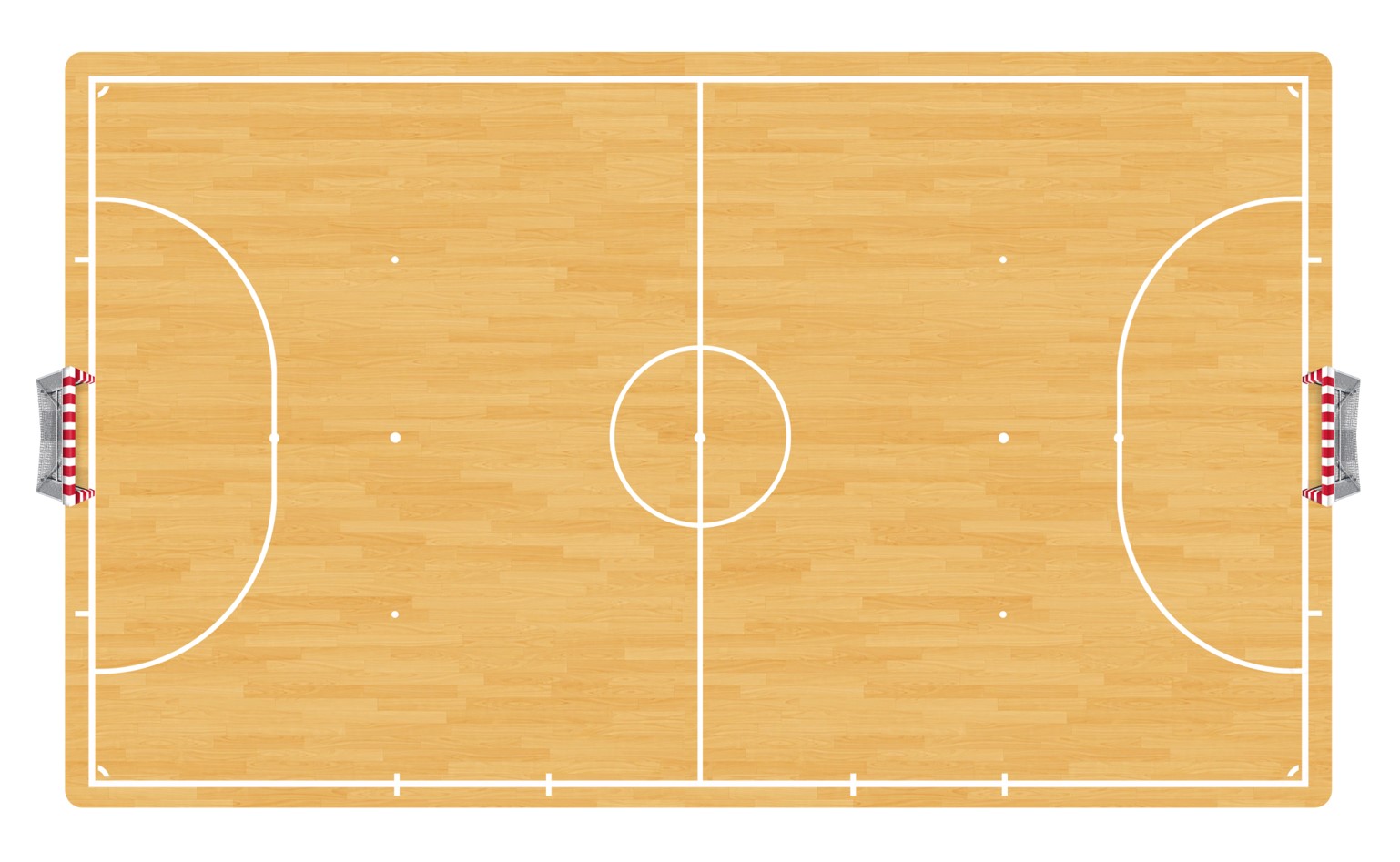 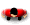 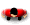 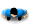 MATCH ORGANIZATON
MATERIAL
2x6 Bibs
1 Ball
2 Goals
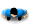 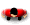 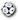 TIME      SPACE      NUMBER
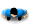 1x15 min
28x20
GK+4+2v2+4+GK
2 teams - Red team v White team.
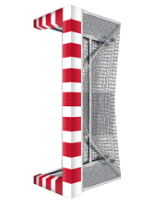 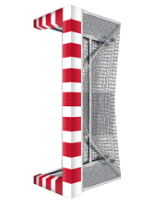 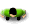 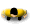 GLOBAL OBJECTIVES
Offensive organization against low block defense
1st line jumping 
2nd line  changing
Defensive and offensive adaptations
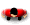 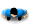 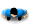 ORGANIZATION & RULES
Normal play, only restart after scoring or ball goes out.
Playing with 2 side and 2 deep supports.

Rules:
Attaking ½ pitch supports can only pass and must stay playing outside. 
Defending ½ pitch must enter playing after ball control and player that pass the ball change to support position.
 White team: if support player pass directly to pivot he stays as a support and the player inside stays attacking.

Upgrade: 
After defending ½ pitch player enter, attacker stay and the opposite side defender support must enter.
After playing GK+4v4+GK the exercise restarts.
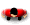 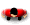 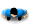 DEFENSE
ATTACK
COGNITIVE
3:1 movements 
20-40 situation
Direct combination
Indirect combination
One-two move
Shooting by 2nd
4:0 movements 
20-40 situation
One-two move
Shooting by 2nd
0-20 defense 
Jumping when high pressing 
1st and 2nd line changing  
Defensive adaptations 
Cut between line pass to pivot
Communication
Perception
Adaptation
Decision making